স্বাগতম
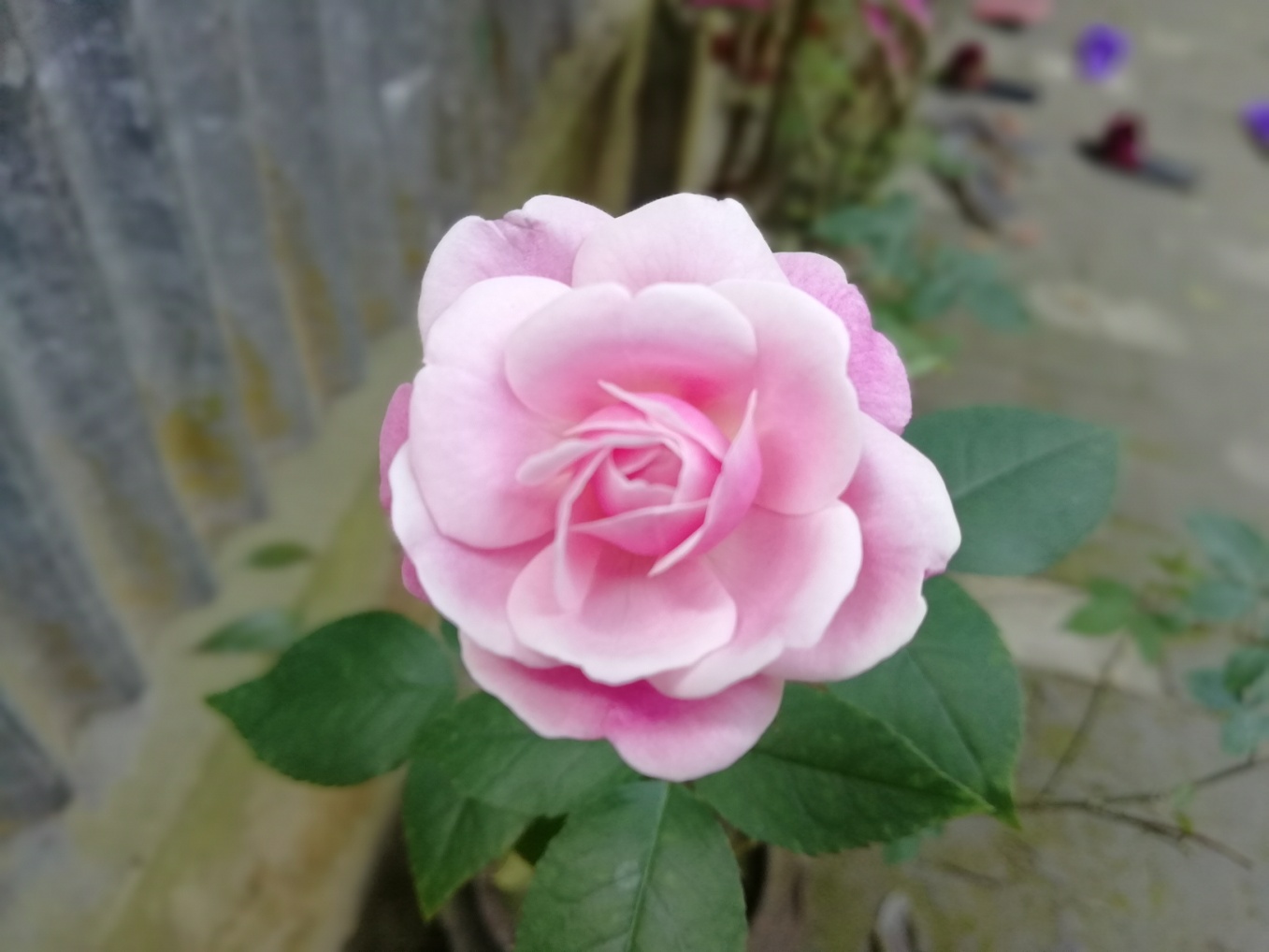 স
শিক্ষক পরিচিতি
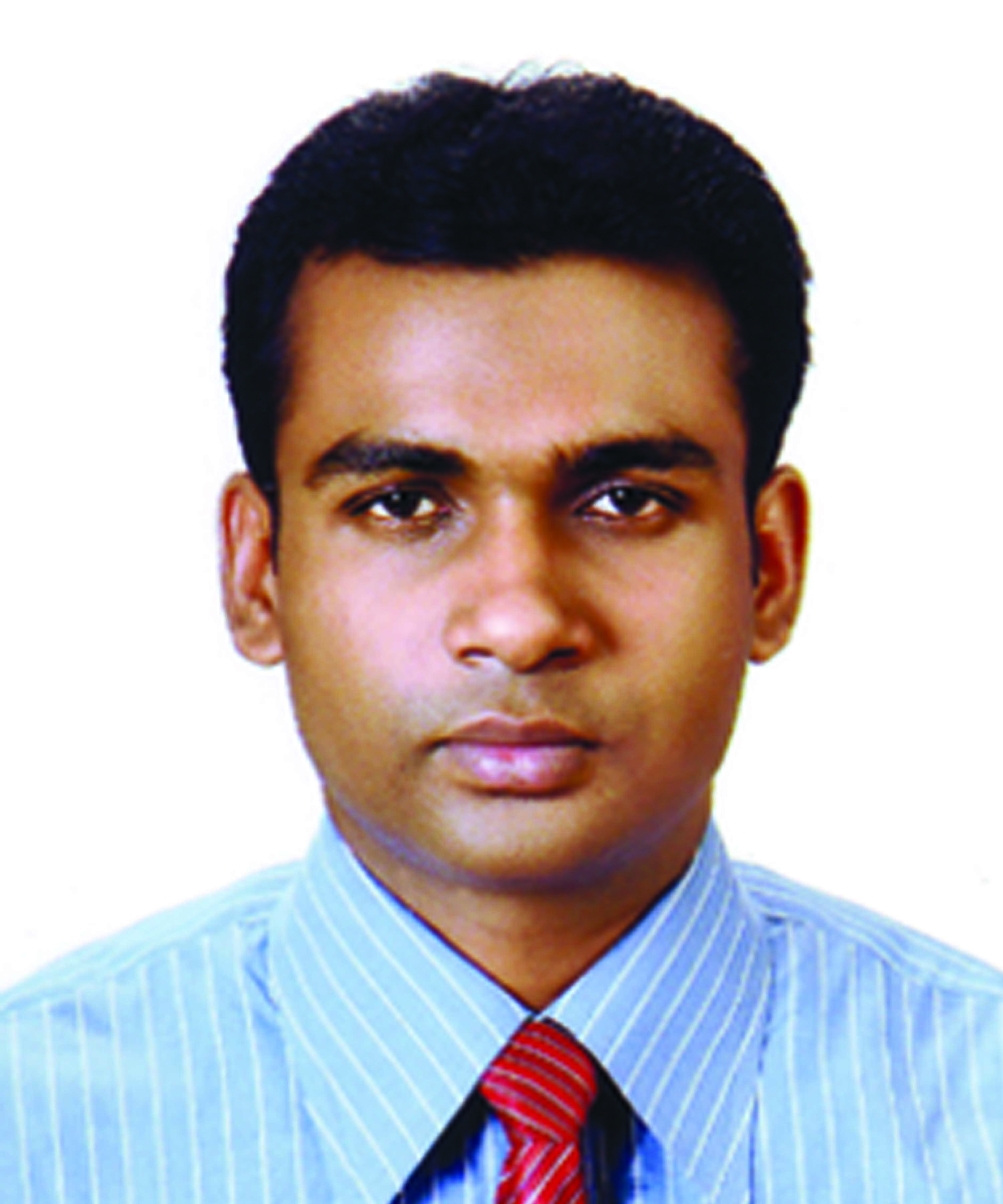 মাসুদুর রহমান সুজন
সহকারী শিক্ষক
৭২ নং ডহরনগর সরকারি প্রাথমিক বিদ্যালয়
বোয়ালমারী,ফরিদপুর ।
মুঠোফোন : ০১৭১৩৬৮৯৮৩৬
ই-মেইল :rmasudur011@gmail.com
পাঠ পরিচিতি
শ্রেণি:  চতুর্থ                                                                                   
    বিষয়:   প্রাথমিক গণিত 
    পাঠ:  বাহুভেদে ত্রিভুজ
    সময়: ৪০ মিনিট
শিখনফল:
                                      ২৯.১.১ সমবাহু, সমদ্বিবাহু ও বিষমবাহু ত্রিভুজ কী তা বলতে পারবে এবং ছবি দেখে শনাক্ত করতে পারবে ।
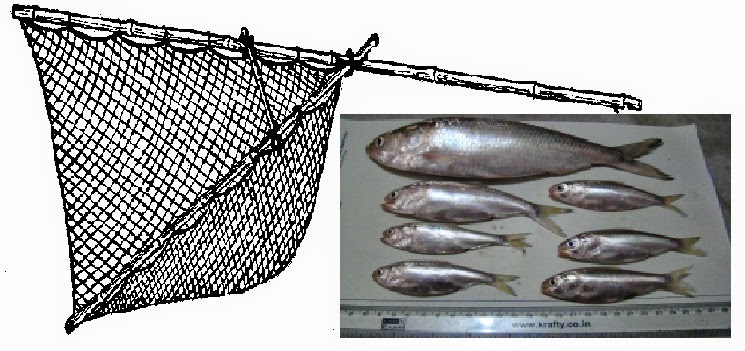 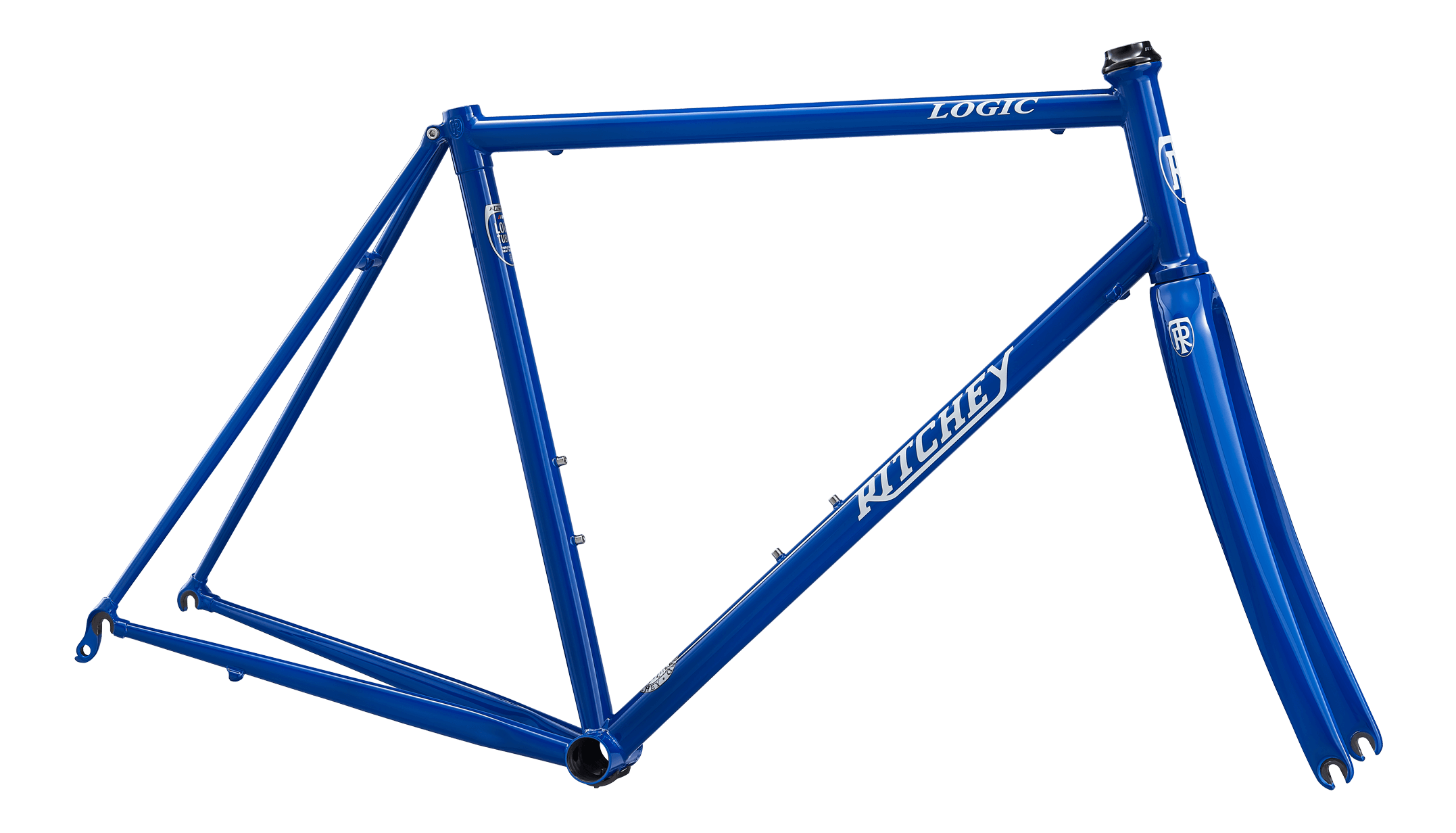 ত
ত্রিভুজ
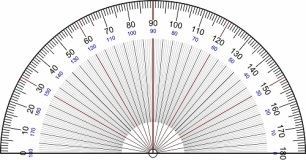 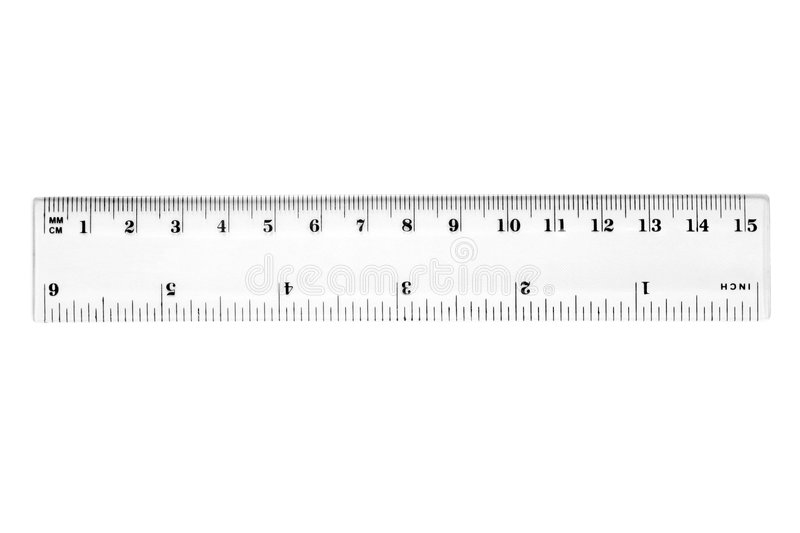 পাঠ উপস্থাপন  

তিনটি বাহু দ্বারা আবদ্ধ ক্ষেত্রকে ত্রিভুজ বলে ।
ত্রিভুজের কতটি বাহু সমান তার উপর ভিত্তি করে ত্রিভুজকে তিনটি নাম দেওয়া হয়েছে ।
সমবাহু ত্রিভুজ,সমদ্বিবাহু ত্রিভুজ ও বিষমবাহু ত্রিভুজ ।
সমবাহু ত্রিভুজ: যে ত্রিভুজের তিনটি বাহু সমান তাকে সমবাহু ত্রিভুজ বলে ।
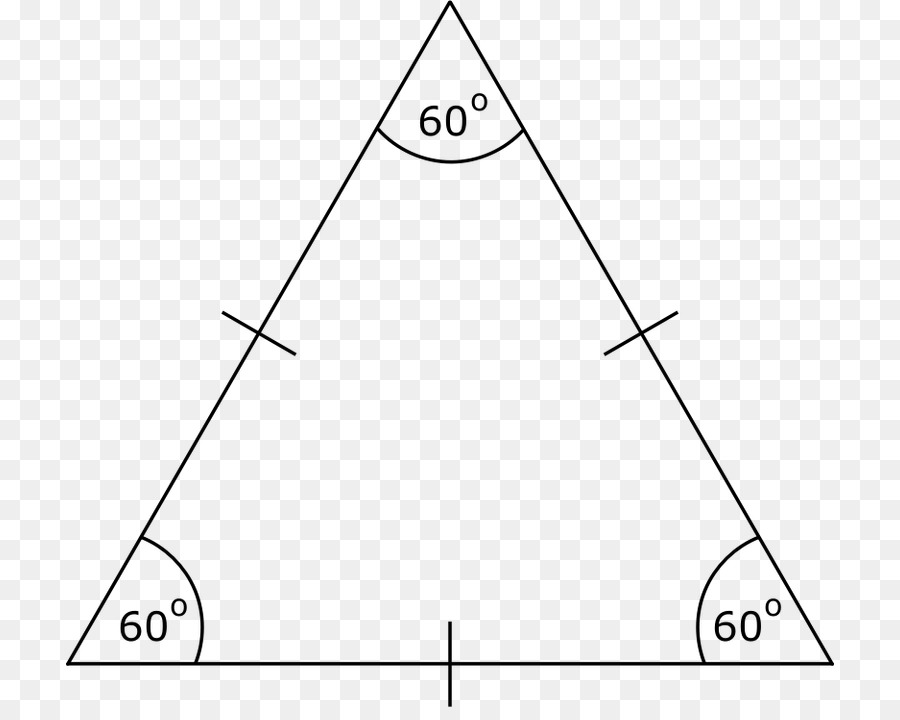 সমদ্বিবাহু ত্রিভুজ:যে ত্রিভুজের দুইটি বাহু সমান তাকে সমদ্বিবাহু ত্রিভুজ বলে ।
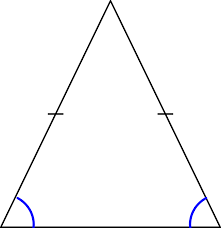 বিষমবাহু ত্রিভুজ :যে ত্রিভুজের তিনটি বাহু সমান নয় তাকে বিষমবাহু ত্রিভুজ বলে ।
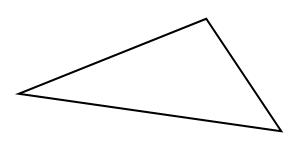 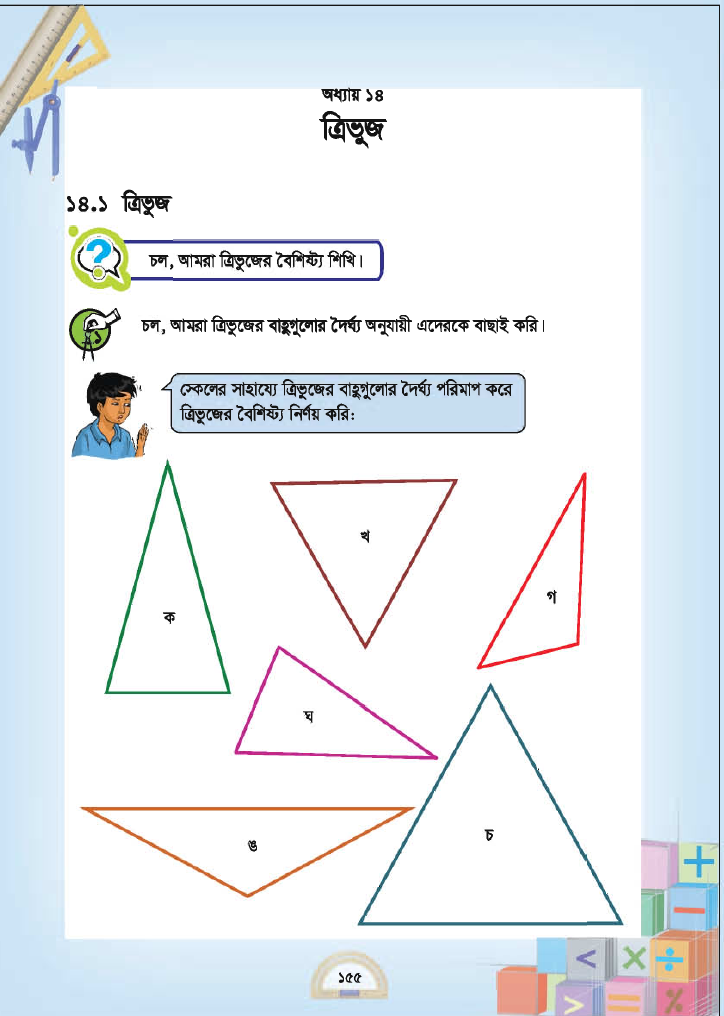 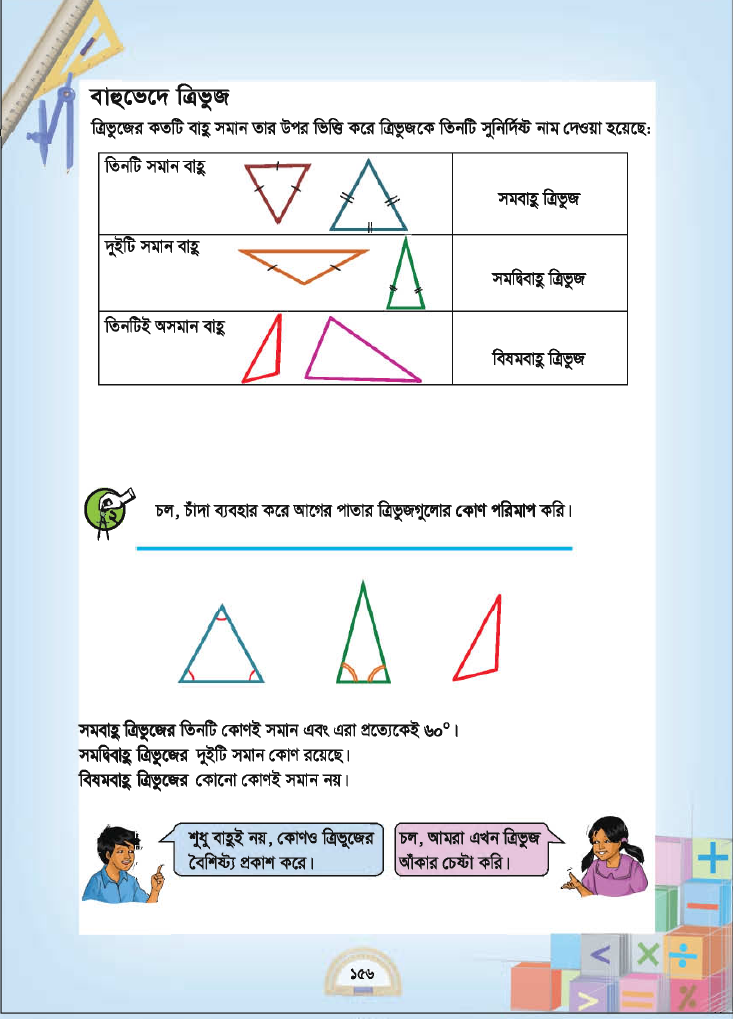 দলীয় কাজ
শিক্ষার্থীদের তিনটি দলে ভাগ করে  পাঠ্যবইয়ের ১৫৫ পৃষ্ঠা থেকে
১ম দলকে সমবাহু ত্রিভুজ বের করতে বলবো ।
২য় দলকে সমদ্বিবাহু ত্রিভুজ বের করতে বলবো ।
৩য় দলকে বিষমবাহু ত্রিভুজ বের করতে বলবো ।
মূল্যায়ন
শিক্ষার্থীদেরকে সমবাহু ত্রিভুজ কাকে বলে তা খাতায় লিখতে বলবো ।
বাড়ির কাজ
ত্রিভুজে কয়টি বাহু প্রয়োজন ?বাহুভেদে ত্রিভুজ কত প্রকার ও কী কী ?
ধন্যবাদ
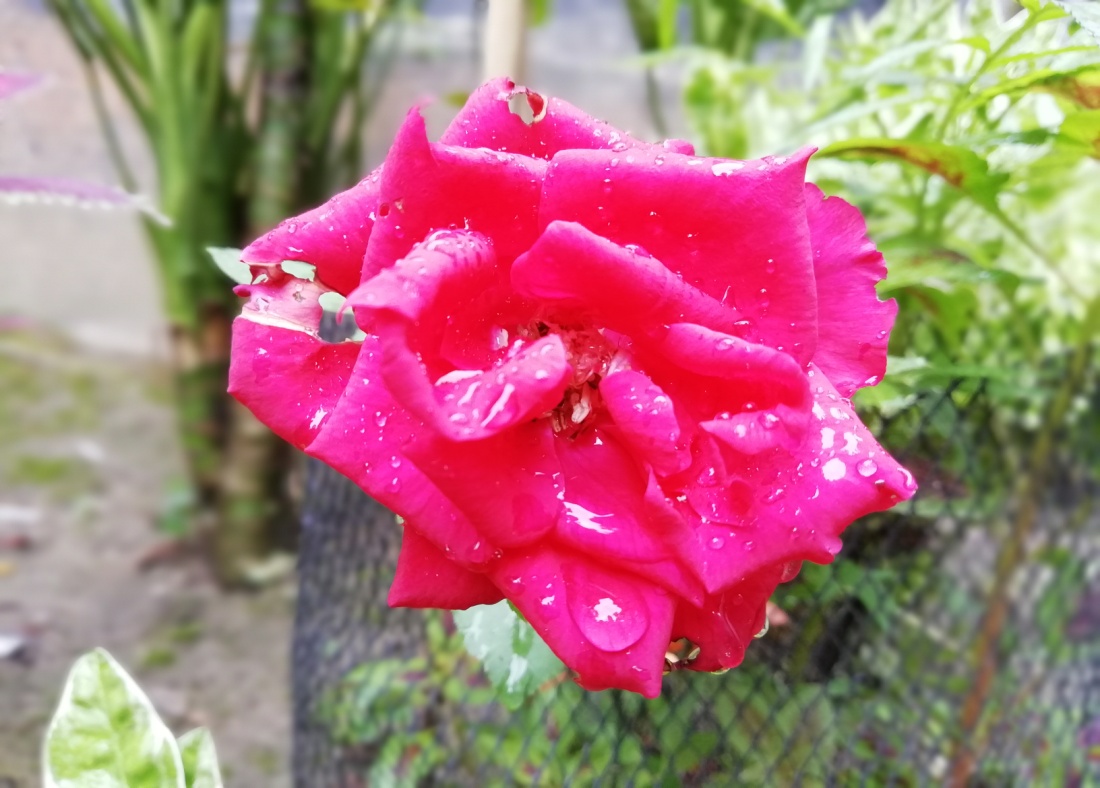